FASTBUS DAQ
Sergey Abrahamyan
Yerevan Physics Institute
Norfolk State University

SBS collaboration
Overview
FASTBUS requirements

Dead time improvements

Hardware preparation and testing

Summary
2
SBS Collaboration Meeting
6/4/2013
experiment
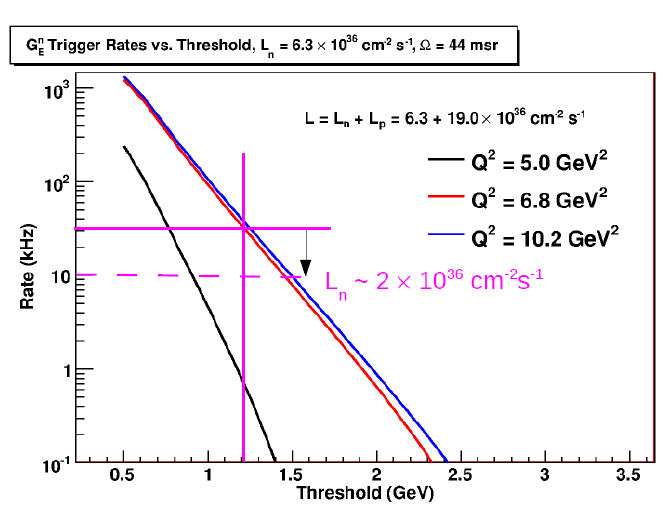 Extrapolation from GeN
Threshold = 1.2 GeV
L(A1N) = 2 × 1036 cm-2 s-1


Trigger rate = 10 kHz
3
SBS Collaboration Meeting
6/4/2013
experiment
999 amplitude channels   -  16 ADC modules or 11 TDC+MQT modules 
756 time channels            -  8 TDC modules
120 hits/event = 480 bytes/event at 10kHz trigger rate → 5Mb/s
With TDC full scale window on a level of 1-1.5 µs data rate will be ~50Mb/s
4
SBS Collaboration Meeting
6/4/2013
experiment
MC simulation
11 GeV 80 µA beam
40 cm LH2
ECal at 30° at 3.0m

32×56 = 1792 blocks
4.0×4.0×40.0 cm
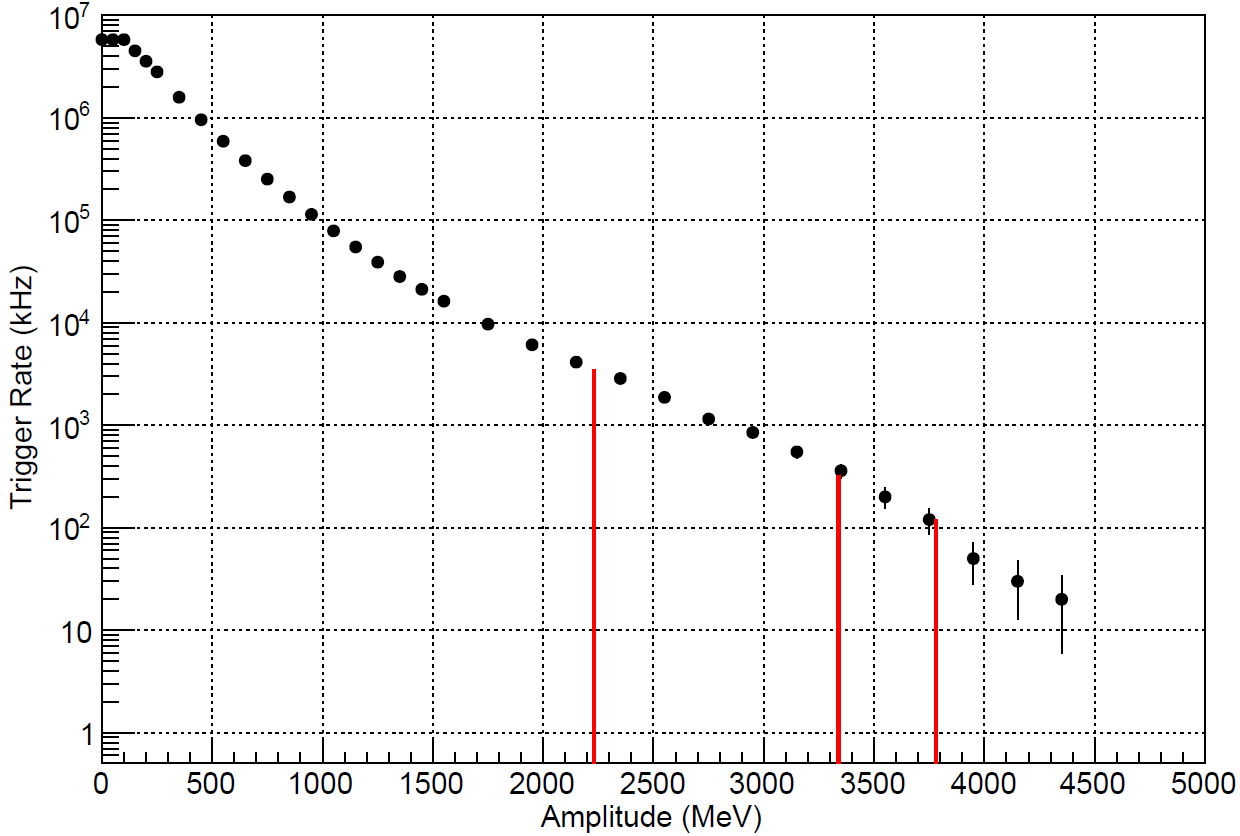 5
SBS Collaboration Meeting
6/4/2013
experiment
L1 trigger rate                    320 kHz at 75% threshold
                                           120 kHz at 85% threshold
1792 amplitude channels   -  28 ADC modules or 19 TDC+MQT modules 
1792 time channels            -  19 TDC modules
6
SBS Collaboration Meeting
6/4/2013
Methods to reduce dead time
Sparsification

Event blocking

SFI Sequencing

Parallel DAQ systems
7
SBS Collaboration Meeting
6/4/2013
Sparsification
full- scale window
0-32 µs (8ns step)
Typical TDC spectrum without sparsification. Only 300ns window out of 1.5µs  full scale window has useful data
Start from background
Common Stop
Start from signal
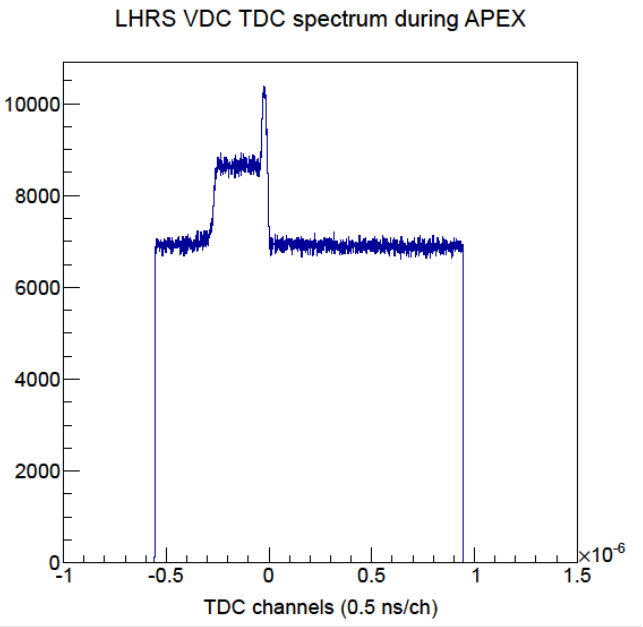 Sparsification
0-8µs 
(0.5ns step)
Gate
Enabling of sparsification allows significantly reduce event size. All TDC modules have been tested to work in sparsification mode.
8
SBS Collaboration Meeting
6/4/2013
Event Blocking
Triggers
Overhead
Readout
Overhead
Readout
Overhead
Readout
Overhead
Readout
20µs         50µs         20µs          50µs         20µs         50µs         20µs          50µs
Readout time is 50 µs + 2 µs per 16 channel. 

64 channels – 58 µs
128 channels – 66 µs
For one channel readout.

4 events no EB – 280 µs
4 events with EB – 220 µs
Triggers
Overhead
Readout
Readout
Readout
Readout
20µs         50µs          50µs          50µs           50µs
9
SBS Collaboration Meeting
6/4/2013
Event Blocking test results
20 kHz rate
New TI version 3
Linux CPU
10
SBS Collaboration Meeting
6/4/2013
SFI sequencing
Preload FASTBUS commands to SFI to reduce number of ROC-FASTBUS transactions.


SFI Sequencing tested for 1 and 3 modules readout did not find out any improvement in dead-time.
11
SBS Collaboration Meeting
6/4/2013
Parallel DAQ
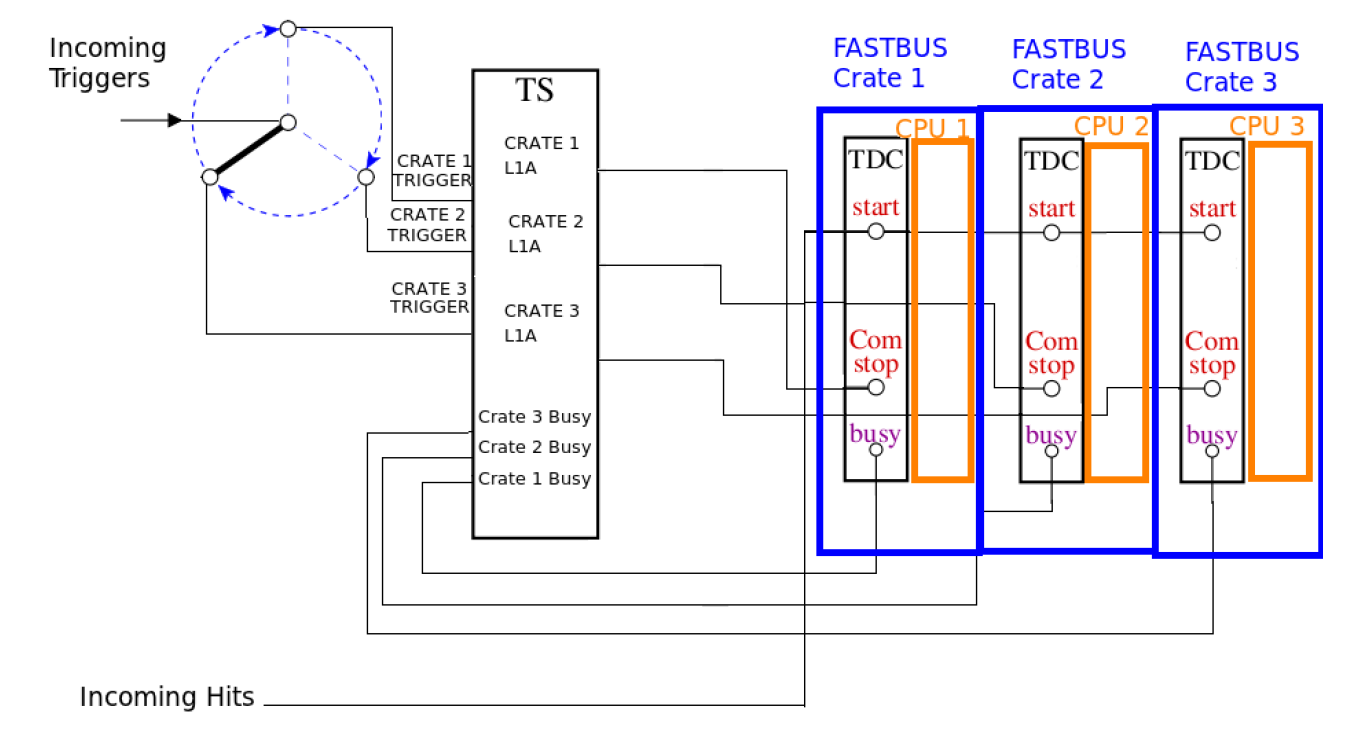 12
SBS Collaboration Meeting
6/4/2013
ADC test setup
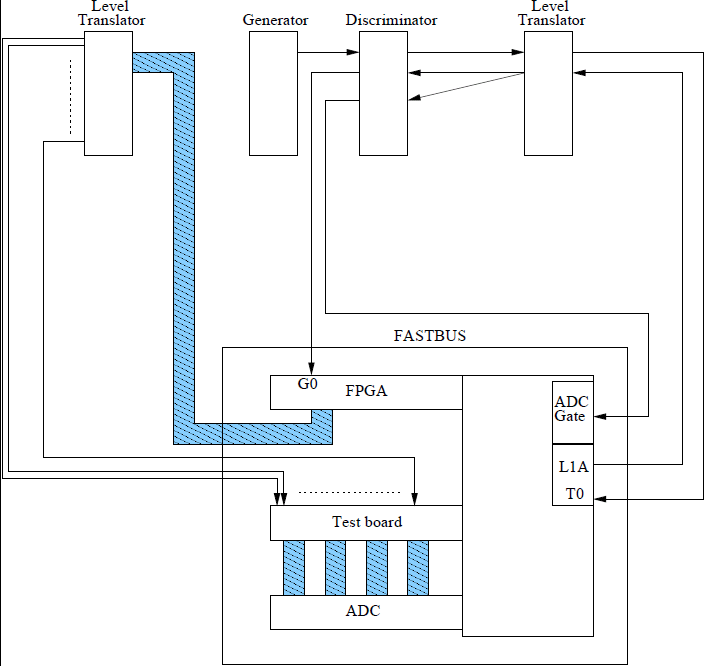 13
SBS Collaboration Meeting
6/4/2013
ADC test procedure
FPGA reprogrammed to generate programmable width ECL signals 

Signal width ~ amplitude

12000 events generated the width changes every 1000 event
 
Each ADC channel should have 12 peaks with fixed amplitude 1000 events in each

Pedestal events also generated to look the width of the pedestal
14
SBS Collaboration Meeting
6/4/2013
TDC test setup
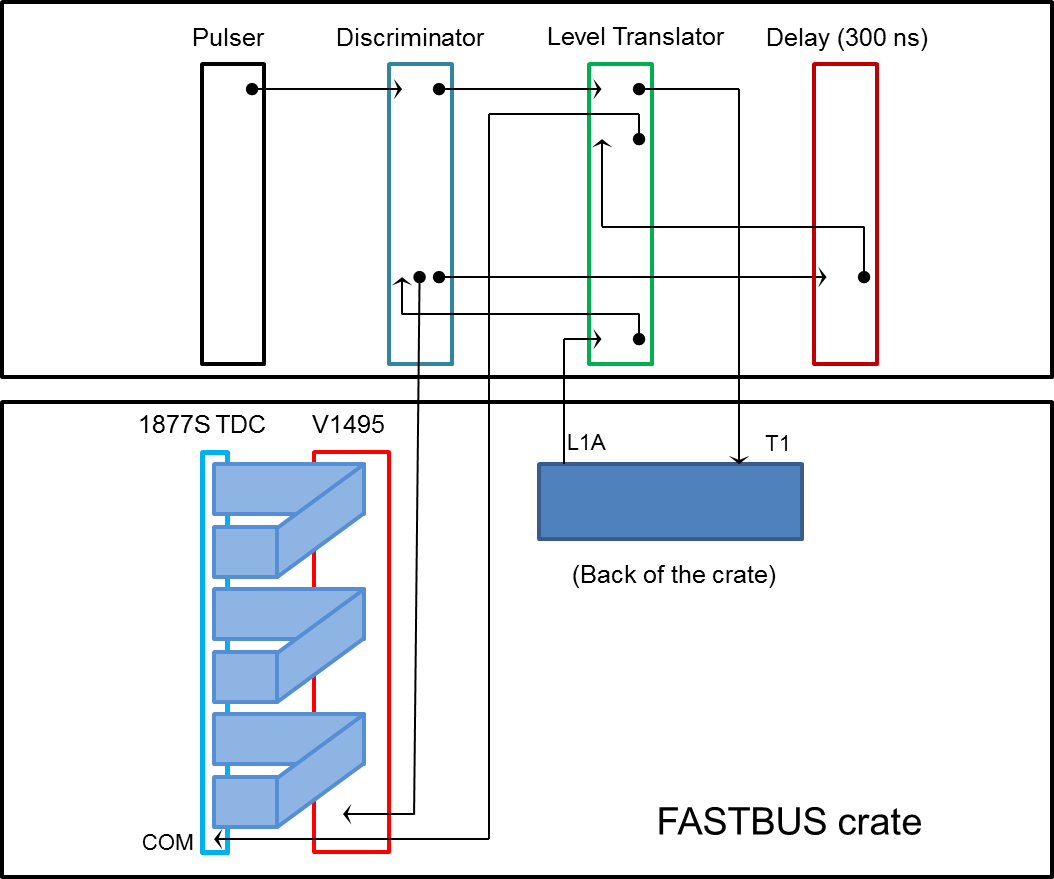 15
SBS Collaboration Meeting
6/4/2013
TDC test procedure
325 ns
Sparsification CRL #1
	Full scale time window = 400 ns
	Sparsification threshold = 0 ns
Common stop
400 ns
0 ns
325 ns
Sparsification CRL #2
	Full scale time window = 400 ns
	Sparsification threshold = 300 ns
Common stop
Sparse. Thresh.
0 ns
400 ns
300 ns
325 ns
Sparsification CRL #3
	Full scale time window = 496 ns
	Sparsification threshold = 424 ns
Common stop
Sparse. Thresh.
16
SBS Collaboration Meeting
6/4/2013
Test results
200 TDC-s tested
175 good TDC-s 
20 has problems in single channel
5 has other issues

120 ADC-s tested
97 good ADC-s
22 has problems in single channel
1 does not accept gate  

All tested modules are marked and the DB created describing the location and test results
17
SBS Collaboration Meeting
6/4/2013
Summary
Hardware
TDC and ADC modules tested and ready to use
6 power supplies available 
18 FASTBUS bins available 
18 SFI modules available, 14 tested
Looks we have enough Geographical Address Control (GAC) and Arbitration Timing Control (ATC) cards, but they need to be tested. 
Software
Sparsification mode tested with Intel CPU 
SFI sequencing tested have not seen an improvement in dead time
Event blocking tested for 3 module 64 channels configuration, life time increased from 68% to 80% for 20 kHz generator rate.
Parallel DAQ test is in progress
18
SBS Collaboration Meeting
6/4/2013